FURTHER READING
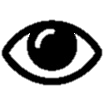 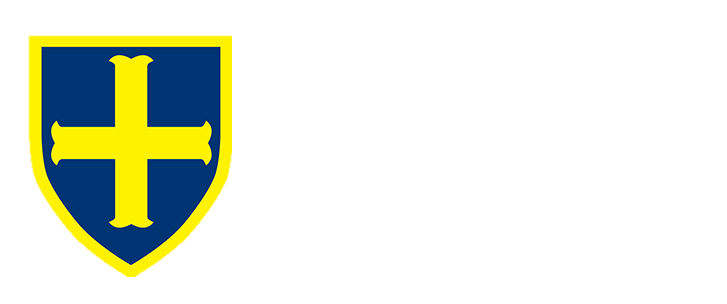 KEY KNOWLEDGE
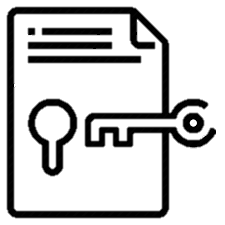 https://www.bbc.co.uk/bitesize/guides/zgg4jxs/revision/1 https://corbettmaths.com/contents/
https://www.pearsonactivelearn.com/app/library
When adding and subtracting fractions you must make sure the denominators are the same first. You can do this by finding common factors and forming equivalent fractions.
When multiplying fractions you must multiply the two numerators. Then, multiply the two denominators.
When dividing fractions you must find the reciprocal of the second fraction. Next, multiply the two numerators. Then, multiply the two denominators.
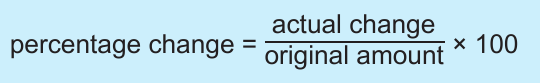 MATHS
Y9 Depth
 Fractions, 
Decimals & 
Percentages
Compound Interest
Reverse Percentages
40% of a number is 32. 
What is the number?

                          40% = 32

                            1% = 0.8

                        100% = 80
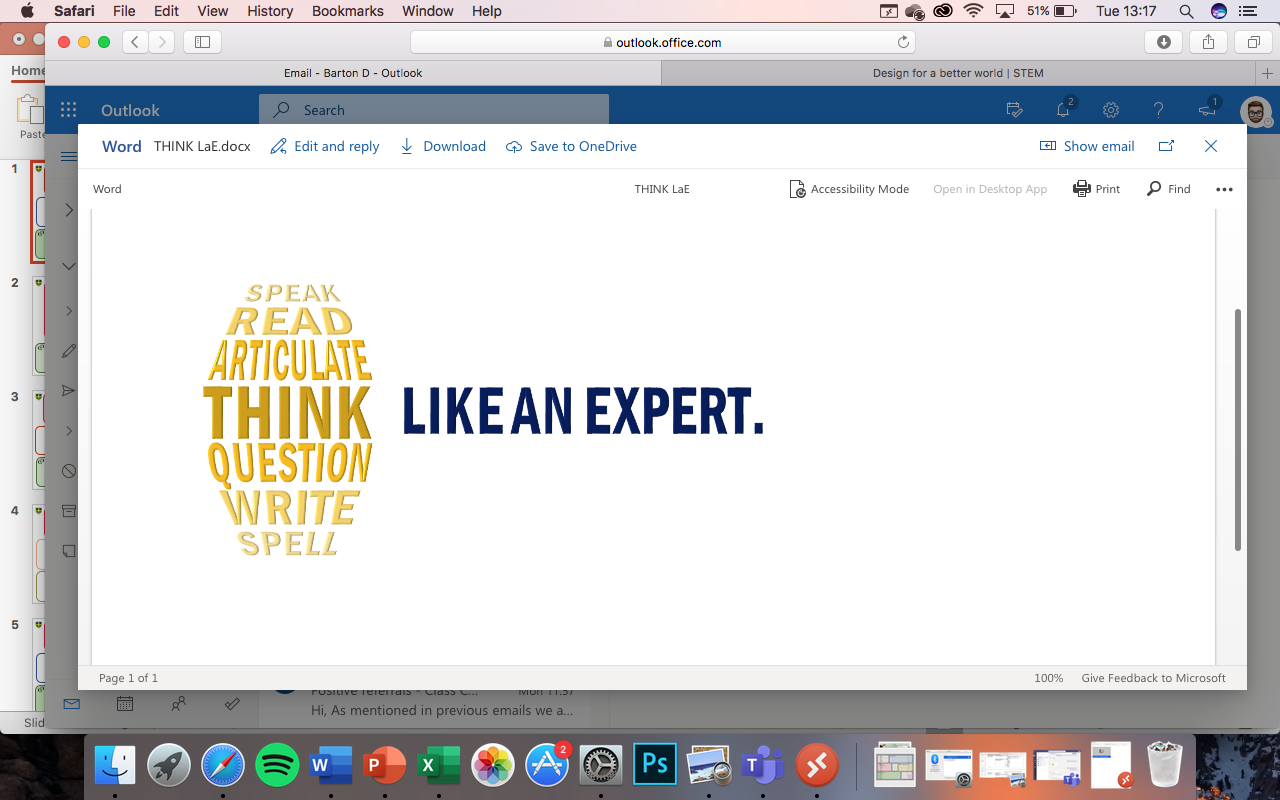 Decimal Multipliers
÷ 40
Increase £40 by 15%


Decrease $16 by 15%
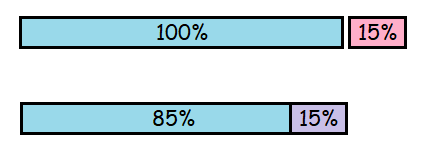 x 100
115% so…   £40 x 1.15 = £46
85% so … $16 x 0.85 = $13.60
KEY VOCAB
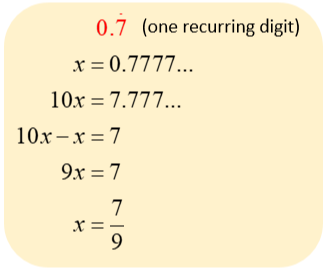 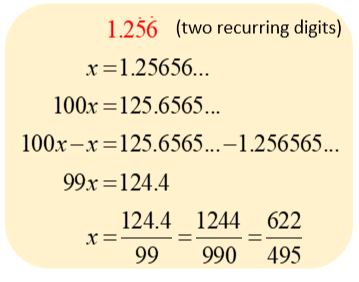 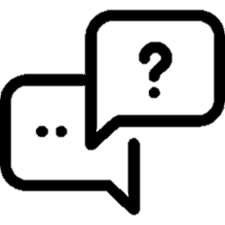 Converting a recurring decimal into a fraction